2021 IEEE 4th International Conference on Electronic Information and Communication Technology, Aug.18-20, 2021
A Novel Picosecond-Pulse Circuit Based on  Marx Structure and SRD
Wenjing Xu, Juan Chen, Zhensheng Shi, Anxue Zhang
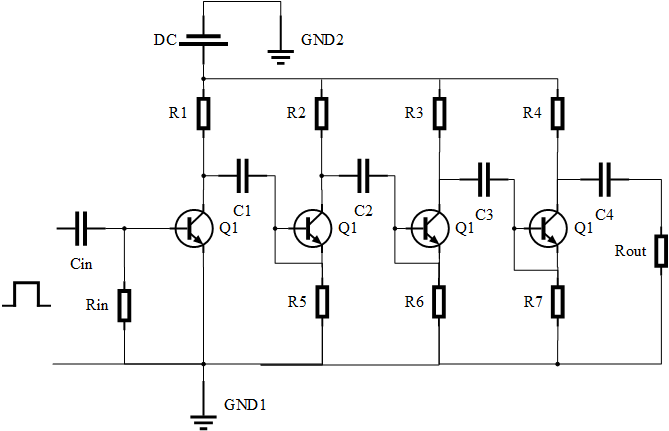 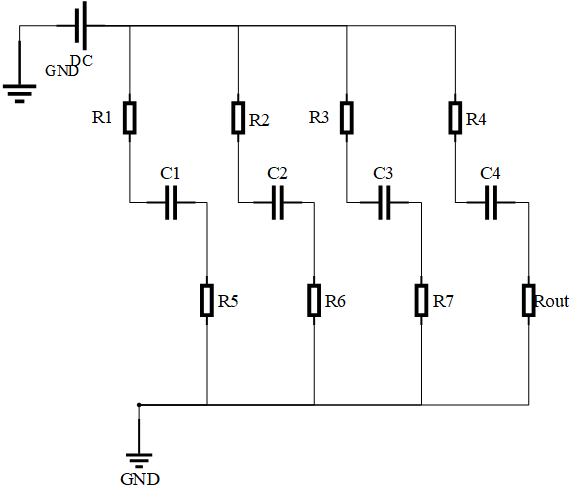 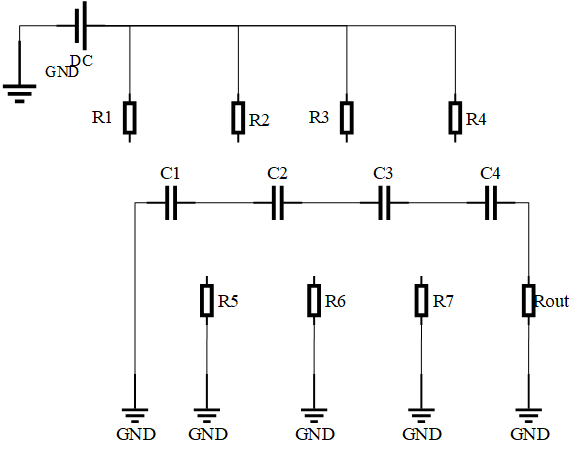 (a)
(b)
Fig.1.  Topology of Marx circuit
Fig. 2.  Equivalent circuit: (a) the stage of charging, (b) the stage of discharging.
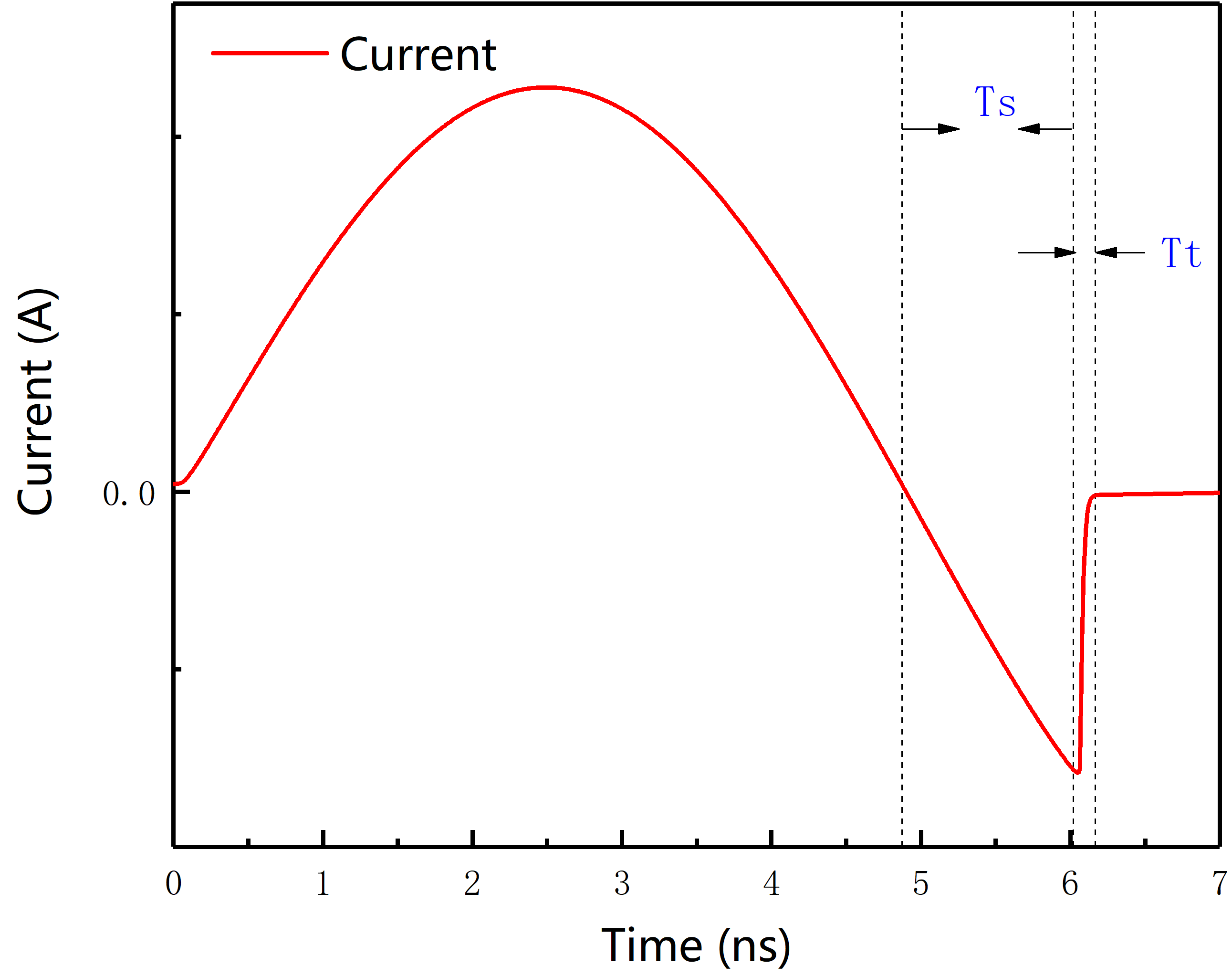 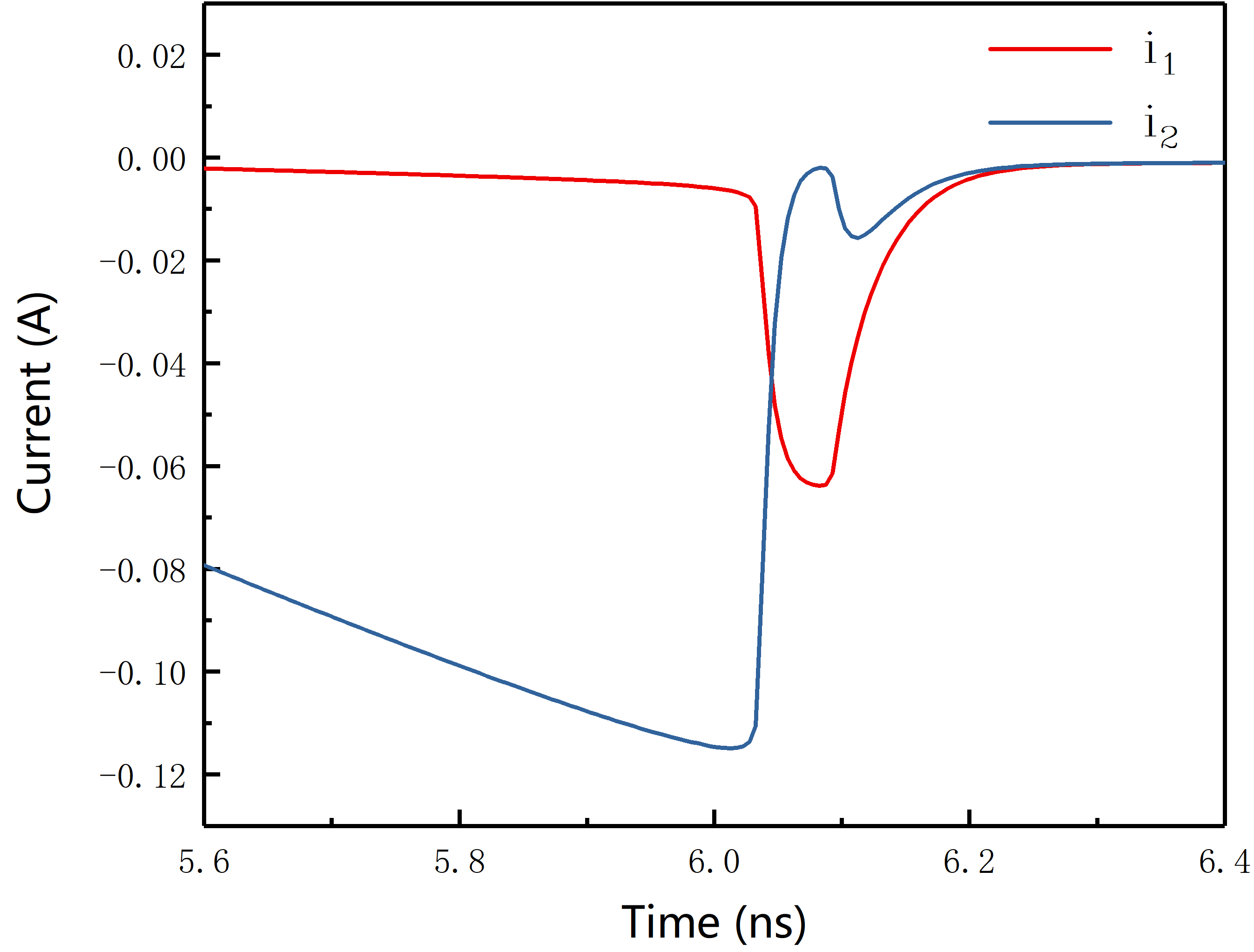 Fig. 3.  The process of reverse recovery in SRD
Fig. 4.  The process of current change in SRD1, SRD2, SRD3
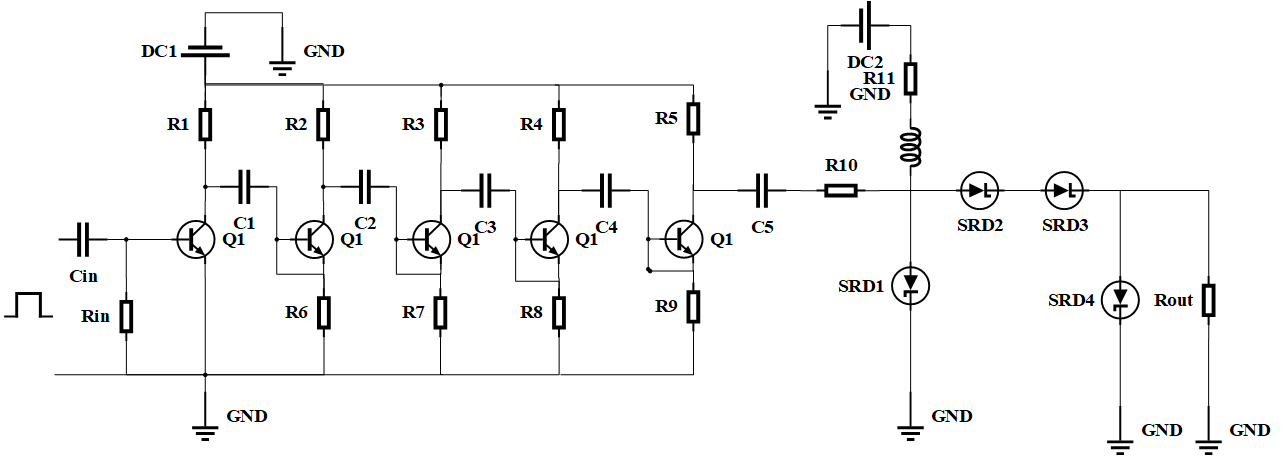 Fig. 5.  Topology of the proposed circuit
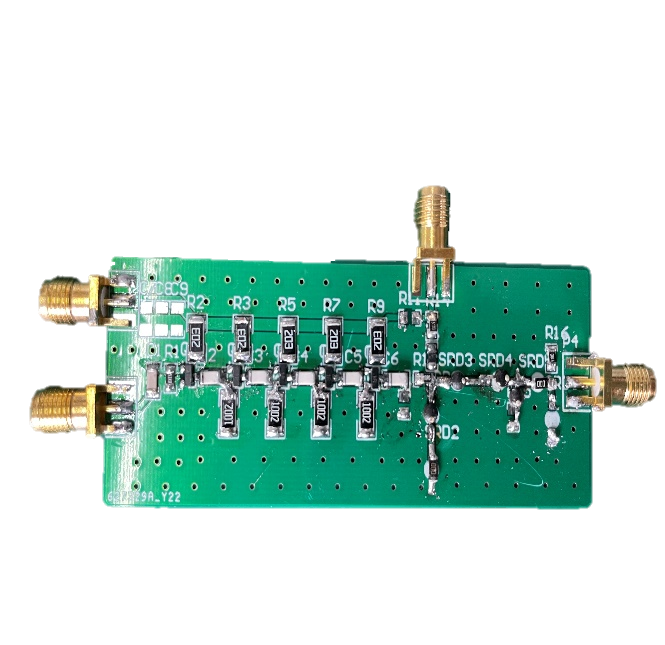 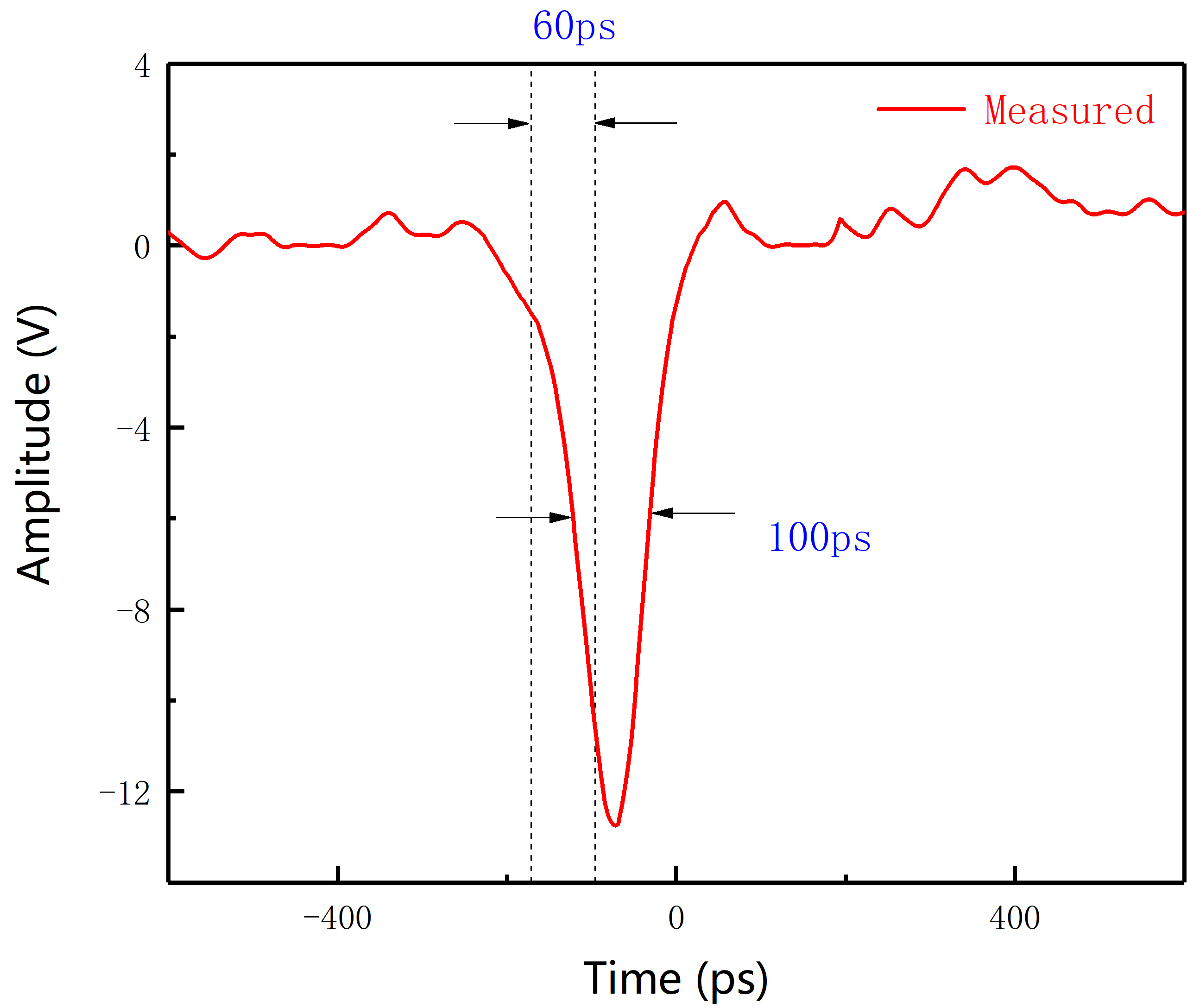 The proposed circuit combines strengths of Marx circuit and SRD, which not only augments the amplitude of output voltage but also ensures ultra-short width. The designed circuit deploys the signal got from Marx circuit as stimulus to input SRD, with the purpose of sharpening edges of pulse. And one SRD in parallel with output load is aimed to diminish reverse voltage of pulse.
(a)
(b)
Fig. 6.  (a) Physical diagram of the proposed circuit, (b) Measured waveform of output